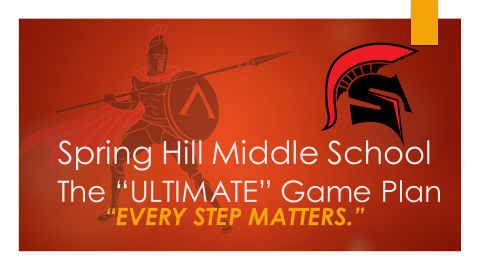 STUDENT ACCOUNTABILITY CONTRACT
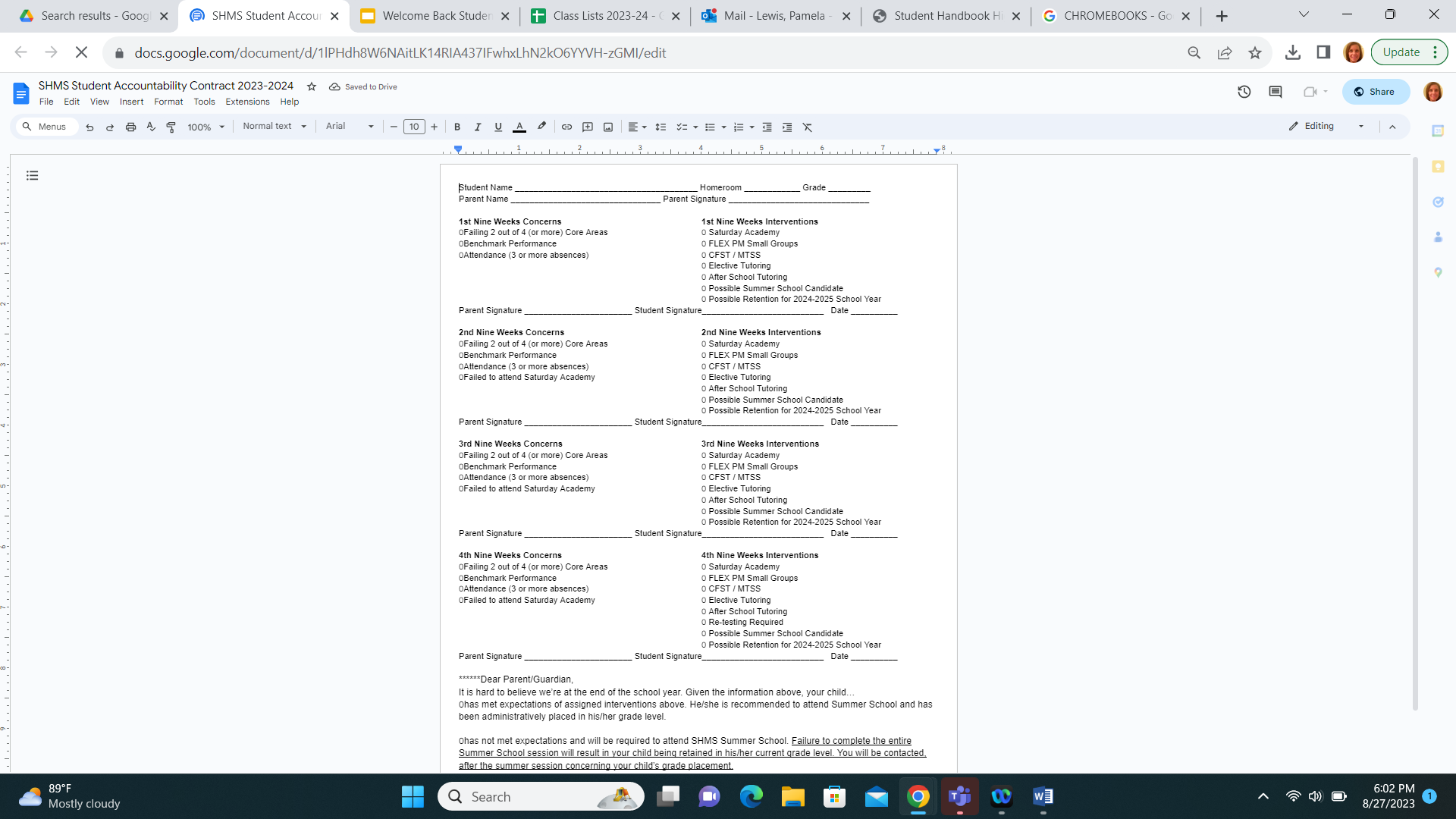 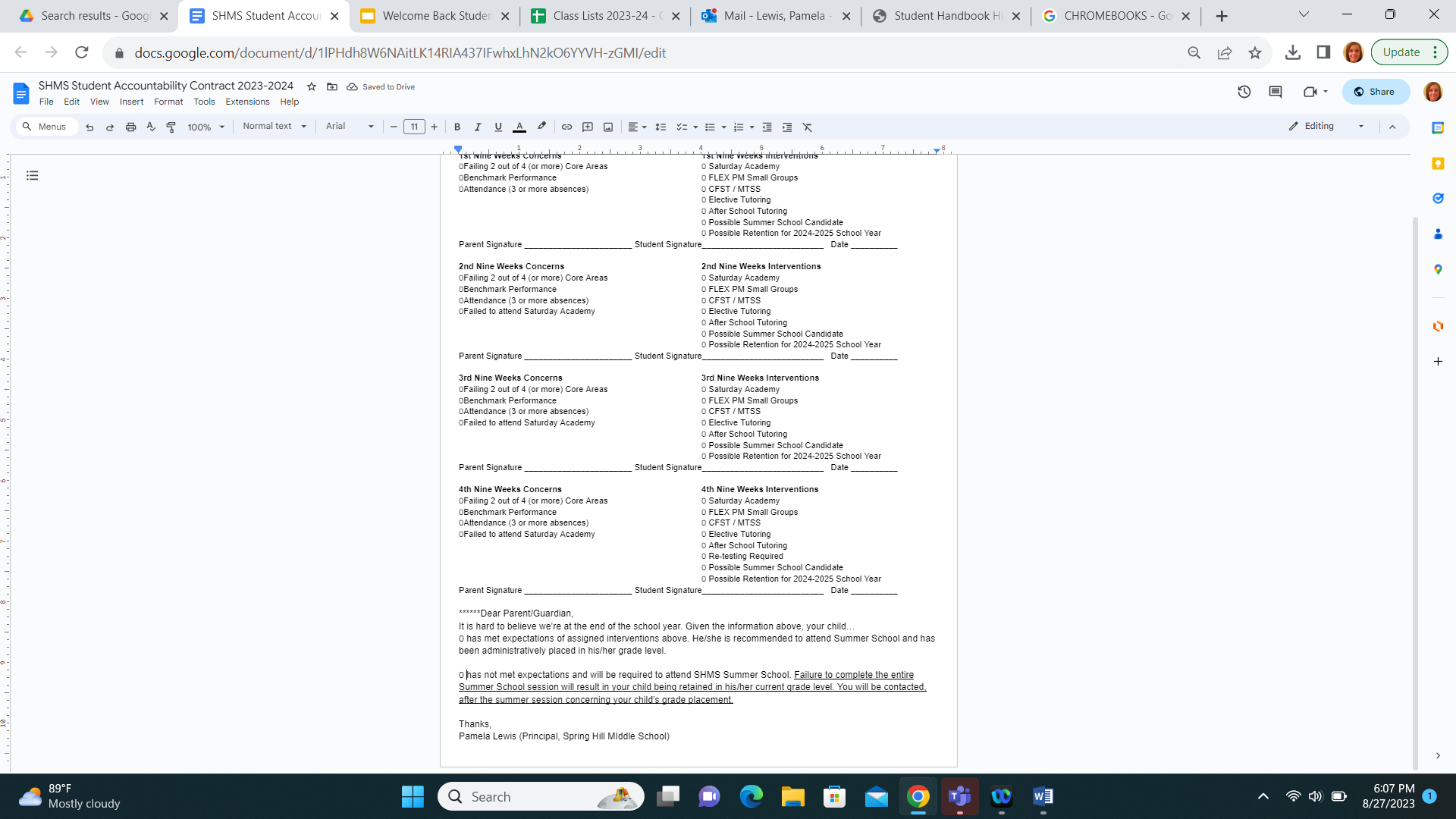 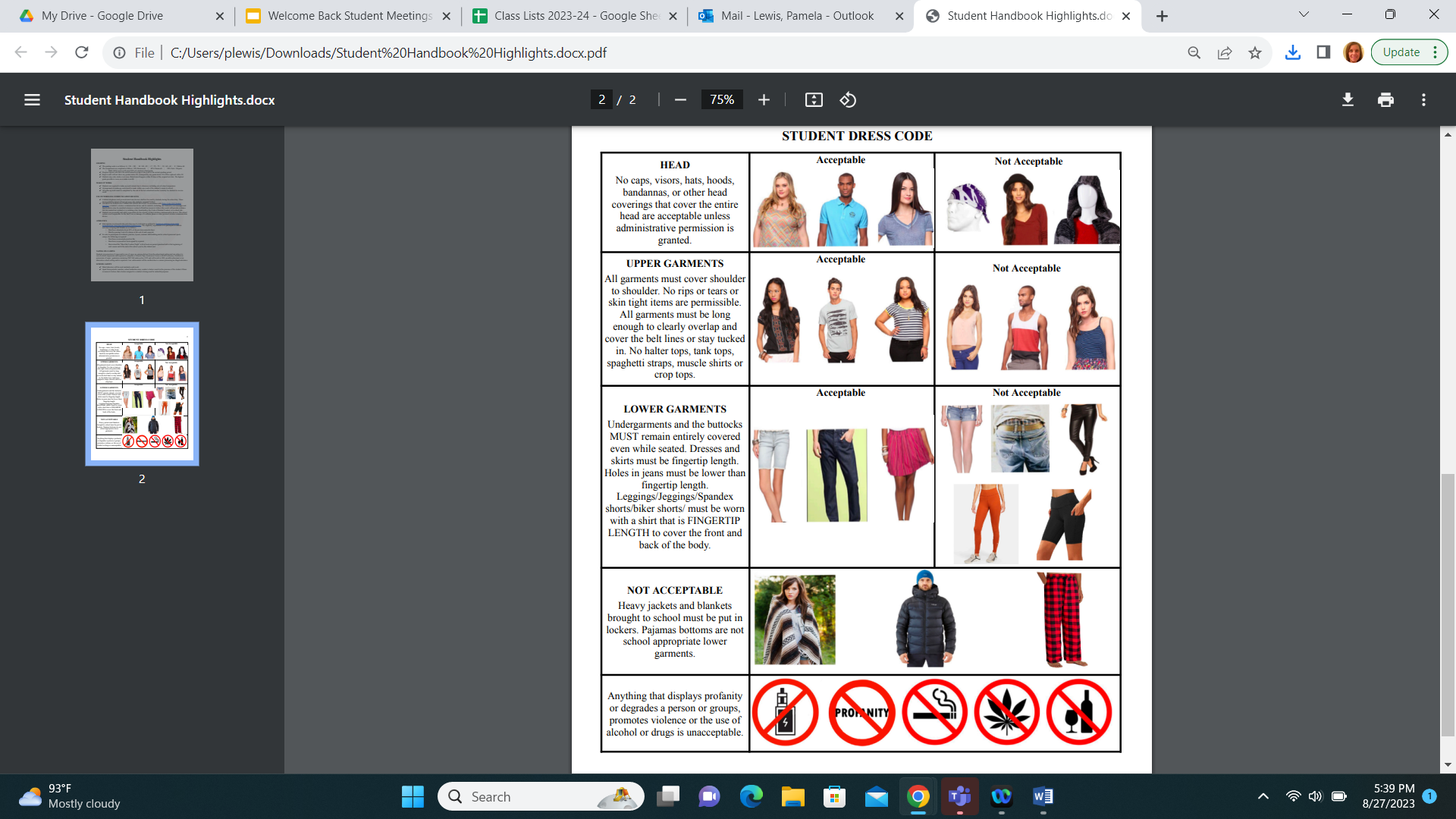 DRESS CODE
Clear Bookbags / Mesh Gym Bags
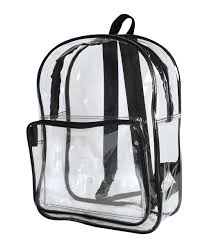 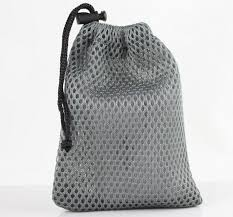 Water Bottle /Unopened Drink for Lunch
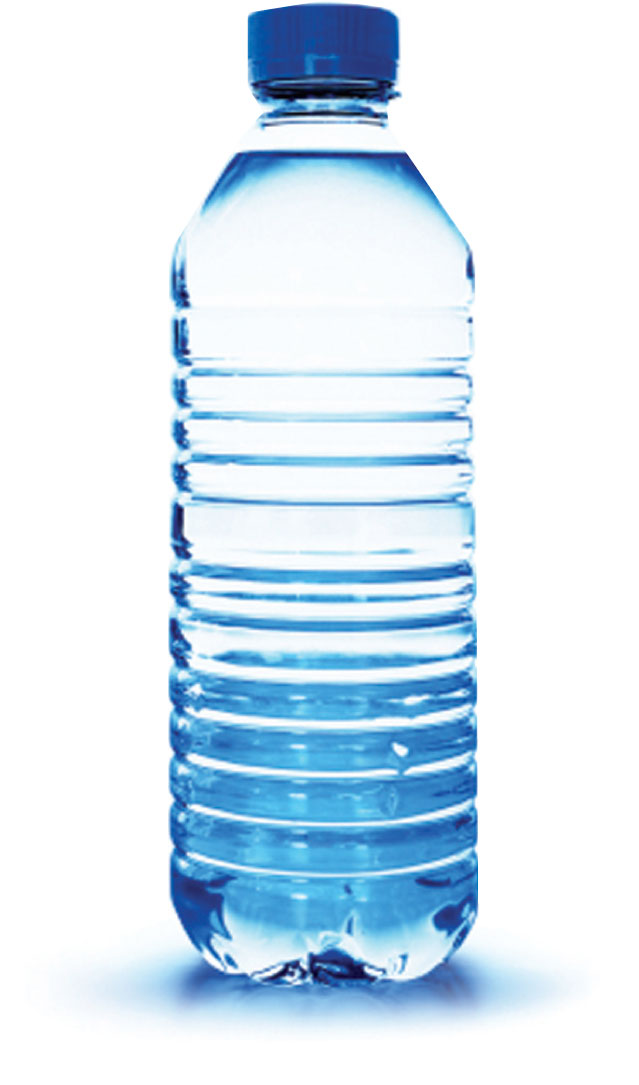 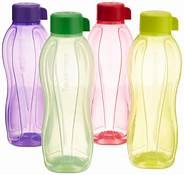 Lockers and locks have been assigned to all students. If you lose your lock, a replacement costs $7.50.

Storing contents for a friend in your locker, makes you responsible for legal/illegal items.
Lockers/ Locks
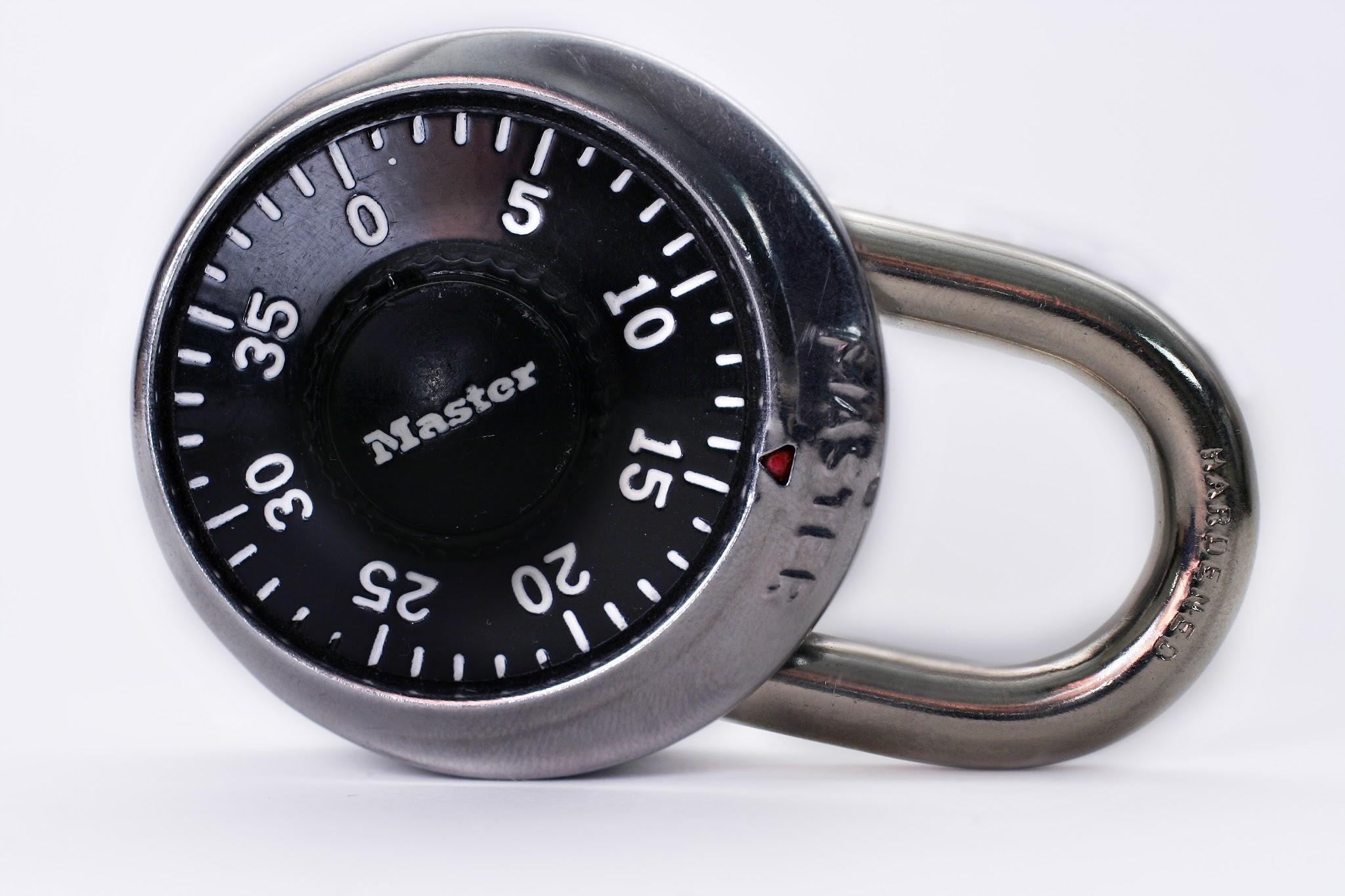 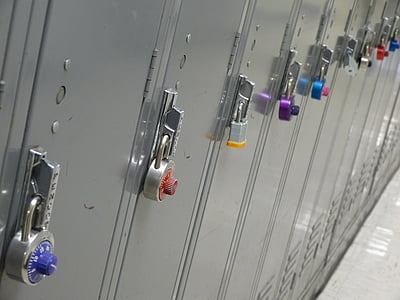 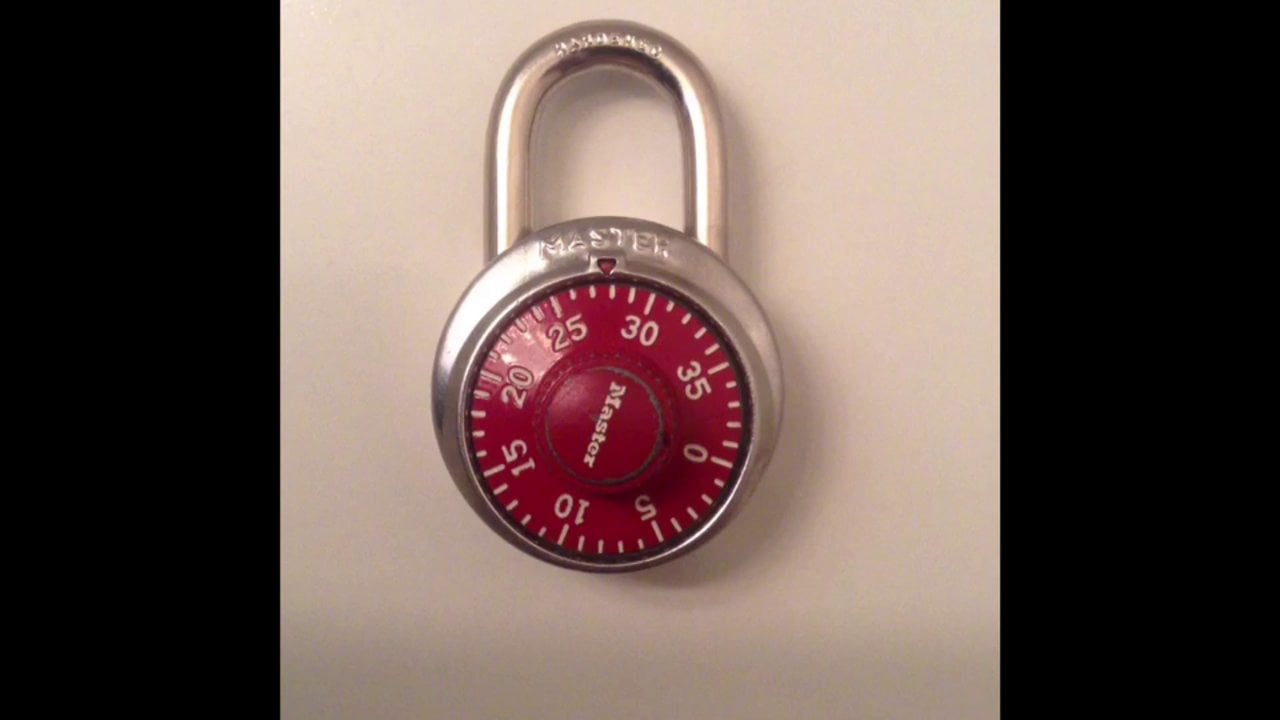 CHROMEBOOKS
You are responsible for your Chromebook (leaving, abusing, etc.)
Leaving Chromebook @ home = Chromebox use in class (No library visit)
Inappropriate searches
Only library visit for Chromebook if out for repair
Will not issue Chromebook until paperwork is returned
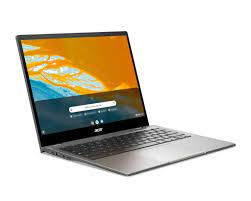 Safety
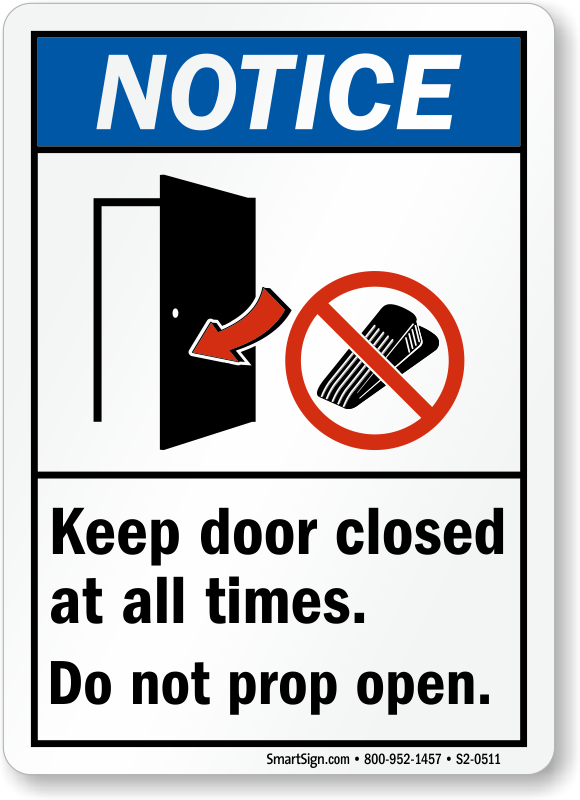 All school doors must be closed and locked at all times!! No one should prop doors!
Refrain from letting anyone inside the building without teacher or administrator permission.
In your locker
Texting  / calling parents
Instigating arguments / fights
Bullying
Videoing / Posting pics and videos
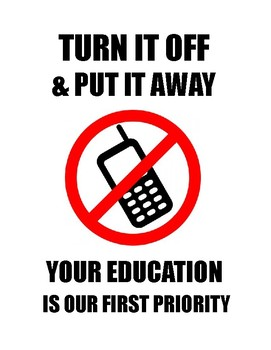 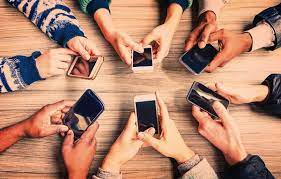 [Speaker Notes: Cell phone expectations]
Constant name calling, hitting, teasing, insulting, physical threats, etc.
Spreading rumors, encouraging others to exclude the person, writing hurtful things for public to see
Posting hurtful messages on social media, recording unauthorized videos/pics that are hurtful and uploading them;
Intimidating looks & gestures
Threatening aggression against people, possessions, or property
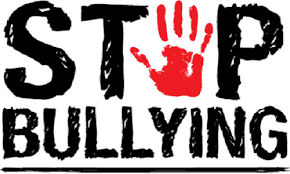 PORNOGRAPHY
INSTIGATORS
THREATS / JOKING
Vandalism
CHROMEBOOKS
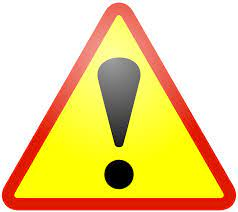 BUS/Car Rider DISMISSAL
YOU MAY LEAVE YOUR CLASSROOM ONLY WHEN YOUR CAR RIDER / BUS NUMBER is listed on the classroom screen.
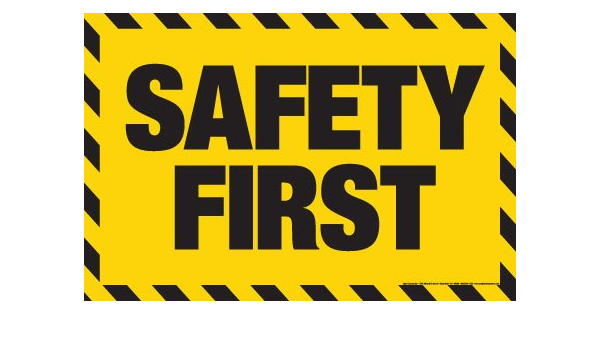 Riding a bus is a privilege!
[Speaker Notes: Bus behavior expectations]
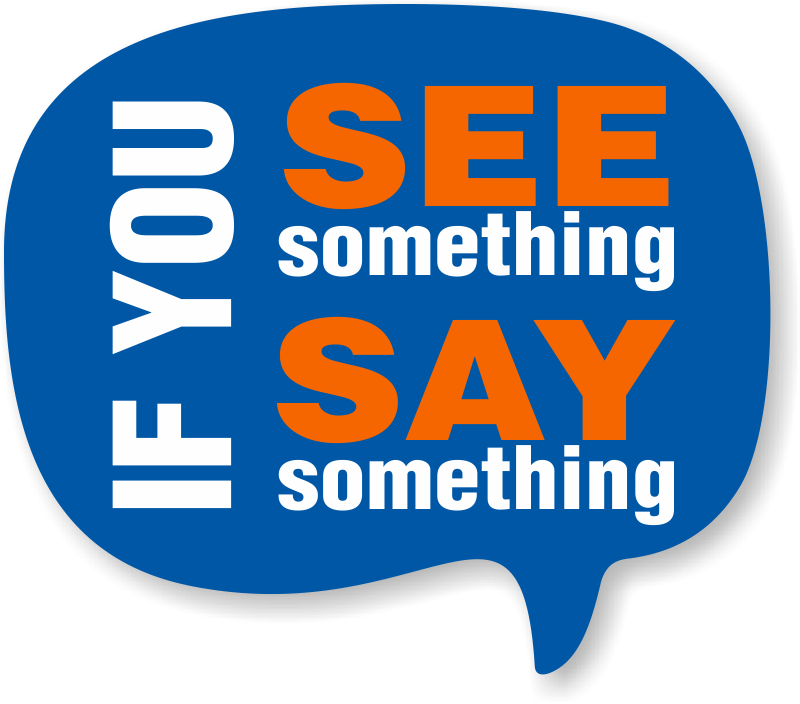 Let us know if you see or hear anything that could jeopardize your safety or others!
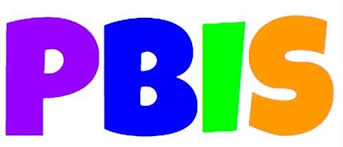 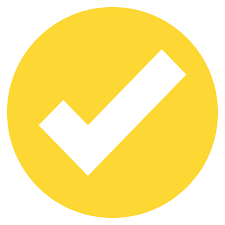 Nine Week Events
Weekly TLC
Passports
8th Grade Formal
Drawings
School Store
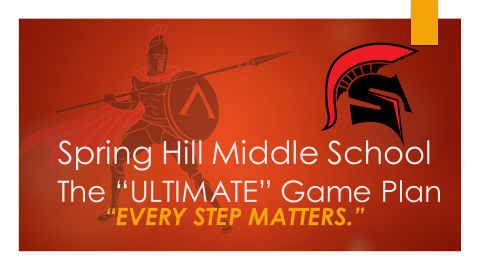